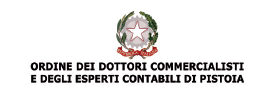 Organismo di studio Area giudiziale
Sezione procedure concorsuali
«Novità e casi pratici in merito al 
privilegio generale dei professionisti»
Elisa Calistri – 10 novembre 2022
1
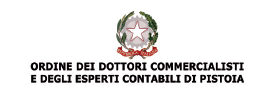 Organismo di studio Area giudiziale
Sezione procedure concorsuali
Riferimenti normativi:

Art. 2751 bis n. 2 c.c. 

Hanno privilegio generale sui mobili i crediti riguardanti:
2) le retribuzioni dei professionisti, compresi il contributo integrativo da versare alla rispettiva cassa di previdenza ed assistenza e il credito di rivalsa per l'imposta sul valore aggiunto, e di ogni altro prestatore d'opera [intellettuale] dovute per gli ultimi due anni di prestazione.

(Con collocazione sussidiaria sugli immobili ai sensi dell’art. 2776 c. 2 c.c.)
Elisa Calistri – 10 novembre 2022
2
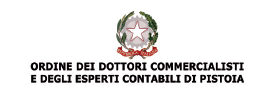 Organismo di studio Area giudiziale
Sezione procedure concorsuali
«compresi il contributo integrativo da versare alla rispettiva cassa di previdenza ed assistenza e il credito di rivalsa per l'imposta sul valore aggiunto» 
Art. 1 c. 472 della L. 27 dicembre 2017 n. 205 con effetto dal 1° gennaio 2018

Si può estendere il privilegio agli accessori per una prestazione resa prima del 1 gennaio 2018?
Il privilegio professionale ai crediti da rivalsa IVA e contributo previdenziale: la norma non è retroattiva. 

Cass., Sez VI, Ord 1 marzo 2022 n. 6908
Elisa Calistri – 10 novembre 2022
3
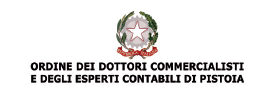 Organismo di studio Area giudiziale
Sezione procedure concorsuali
Il criterio del limite biennale  

«…dovute per gli ultimi due anni di prestazione»
Il privilegio decorre non dal momento della dichiarazione di fallimento del debitore, bensì dal momento in cui l’incarico professionale è stato portato a termine o è comunque cessato

Cass., Sez VI, Ord. 28 gennaio 2014 n. 1740
Elisa Calistri – 10 novembre 2022
4
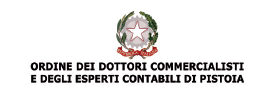 Organismo di studio Area giudiziale
Sezione procedure concorsuali
Il criterio del limite biennale  

«…dovute per gli ultimi due anni di prestazione»
Ai fini del riconoscimento del privilegio deve essere presa in considerazione ogni singola prestazione professionale al compimento della quale può essere compiutamente quantificato il compenso, anche alla luce del risultato raggiunto, come avviene ad esempio al termine di ogni grado di giudizio.

Cass., Sez VI, Ord. 2 marzo 2022 n. 6884
Elisa Calistri – 10 novembre 2022
5
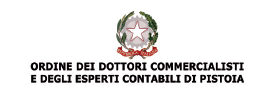 Organismo di studio Area giudiziale
Sezione procedure concorsuali
Il criterio del limite biennale  

«…dovute per gli ultimi due anni di prestazione»
Elementi da considerare:

Il privilegio decorre a ritroso a partire dalla cessazione o conclusione dell’ultimo incarico ed entrano nel privilegio gli onorari conclusi in tale biennio;

La prestazione giudiziale dell’avvocato, espletata in più gradi di giudizio, viene ad essere suddivisa in autonomi incarichi corrispondenti ai singoli gradi di giudizio;

Nel caso di incarichi di natura continuativa il compenso spettante può essere calcolato ragguagliando l’importo dell’onorario al numero di mensilità ricadenti nel biennio (max 24 mesi)
Elisa Calistri – 10 novembre 2022
6
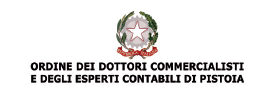 Organismo di studio Area giudiziale
Sezione procedure concorsuali
Ambito soggettivo

«…le retribuzioni dei professionisti»
I soggetti destinatari del privilegio trattasi riguardano una categoria ricomprendendo tutti coloro che prestano attività lavorativa senza un vincolo di subordinazione svolgendo un’opera intellettuale.

Soggetti esclusi: amministratore di una società, liquidatore di una società in liquidazione, amministratore giudiziario.
Elisa Calistri – 10 novembre 2022
7
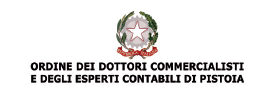 Organismo di studio Area giudiziale
Sezione procedure concorsuali
Ambito soggettivo

«…le retribuzioni dei professionisti»

Le associazioni e le società tra professionisti?
Secondo le precedenti decisioni della Cassazione occorreva provare che l’attività professionale veniva svolta da un singolo professionista associato nei confronti del cliente.

La Corte adotta un’impostazione più largheggiante venendo richiesta soltanto la distinta riferibilità ai singoli professionisti delle prestazioni necessarie per lo svolgimento del mandato conferito all’associazione.
 
L’articolazione interna dell’attività professionale dell’associazione se dimostrata, permette il riconoscimento del privilegio generale per tutte le frazioni del credito vantato dall’associazione relative alle varie prestazioni rese dai singoli professionisti.

Cass., Sez VI, Ord. 26 aprile 2021 n. 10977
Elisa Calistri – 10 novembre 2022
8
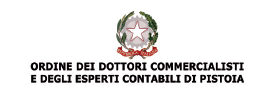 Organismo di studio Area giudiziale
Sezione procedure concorsuali
Grazie
Elisa Calistri – 10 novembre 2022
9